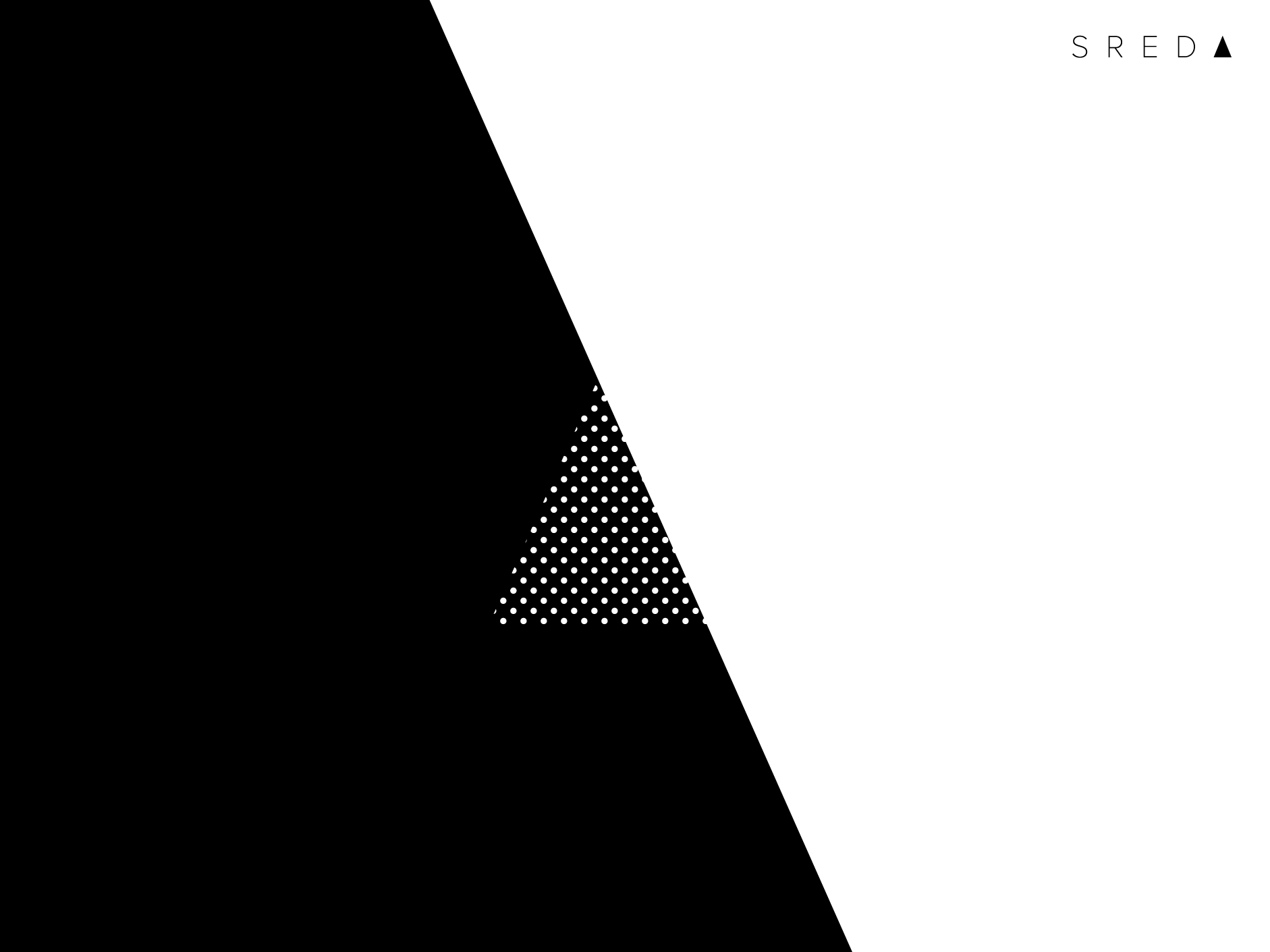 Юрий Хаит
Особенностинациональнойвнутреннейперелинковки
Руководитель направления поискового маркетингаdigital-агентства SREDA
Спикер профильных конференций   Вебмастерская, Baltic Digital Days, CyberMarketing, ну и AITC
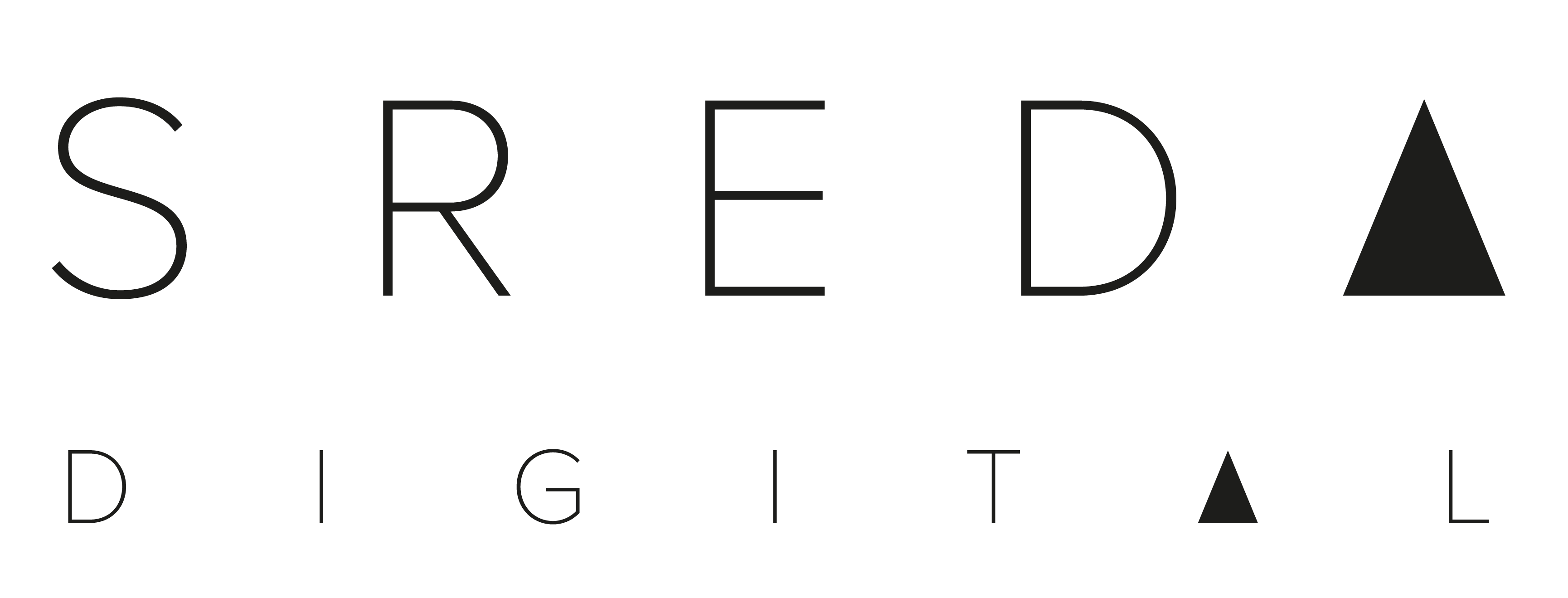 План доклада
Как мы отделяли внутренний анкор-лист от внешнего и что из этого вышло
Исследование ссылочных вхождений в разные зоны документа
Купить в Sape или наспамить в хлебных крошках?Что всё-таки влияет на ранжирование?
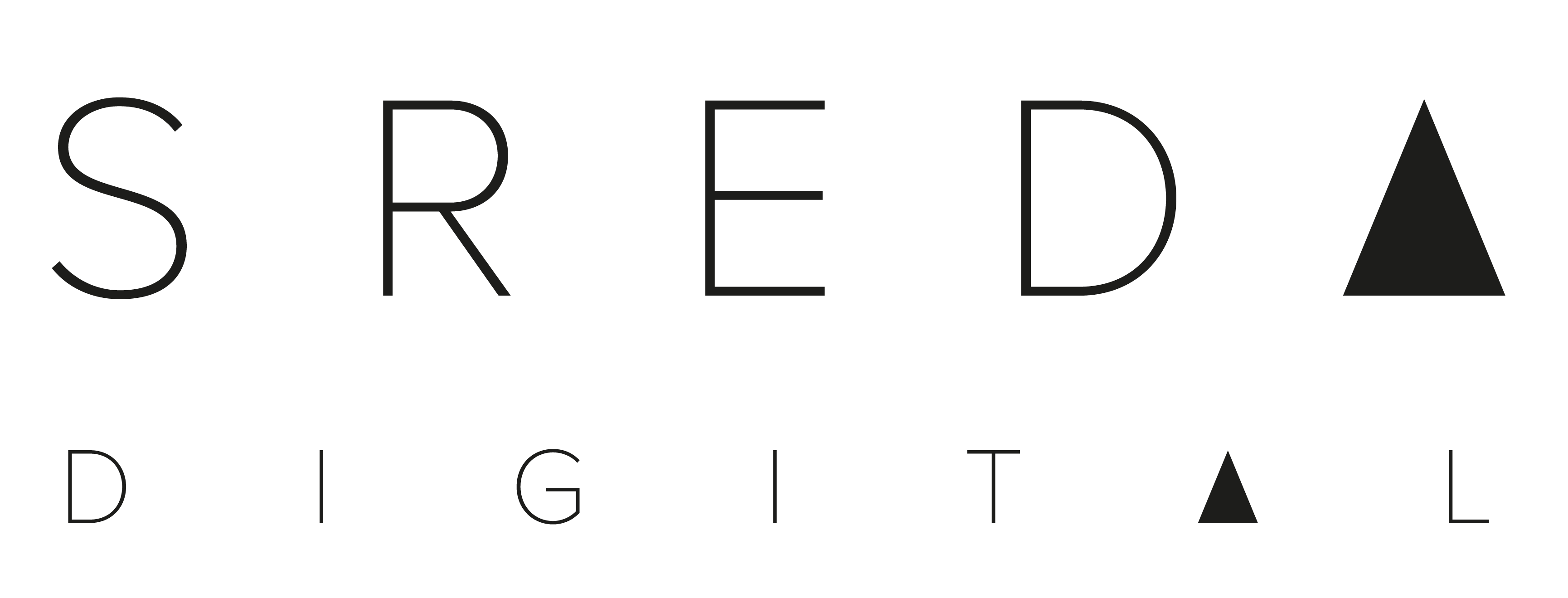 СНСС и inlink
date:<20180101              site:pechatimaster.ru
Попытки разделения анкор-листов
~~ site:site.ru (тройное вычитание в спецзапросе)
<< site:site.ru (как альтернатива)Проблемы:- из органической выдачи не исключаются примеси- в XML в 70% случаев всё в порядке, но…Ссылки со страницы-донора исключаются/остаются только если есть входящие ссылки с тем же анкором.
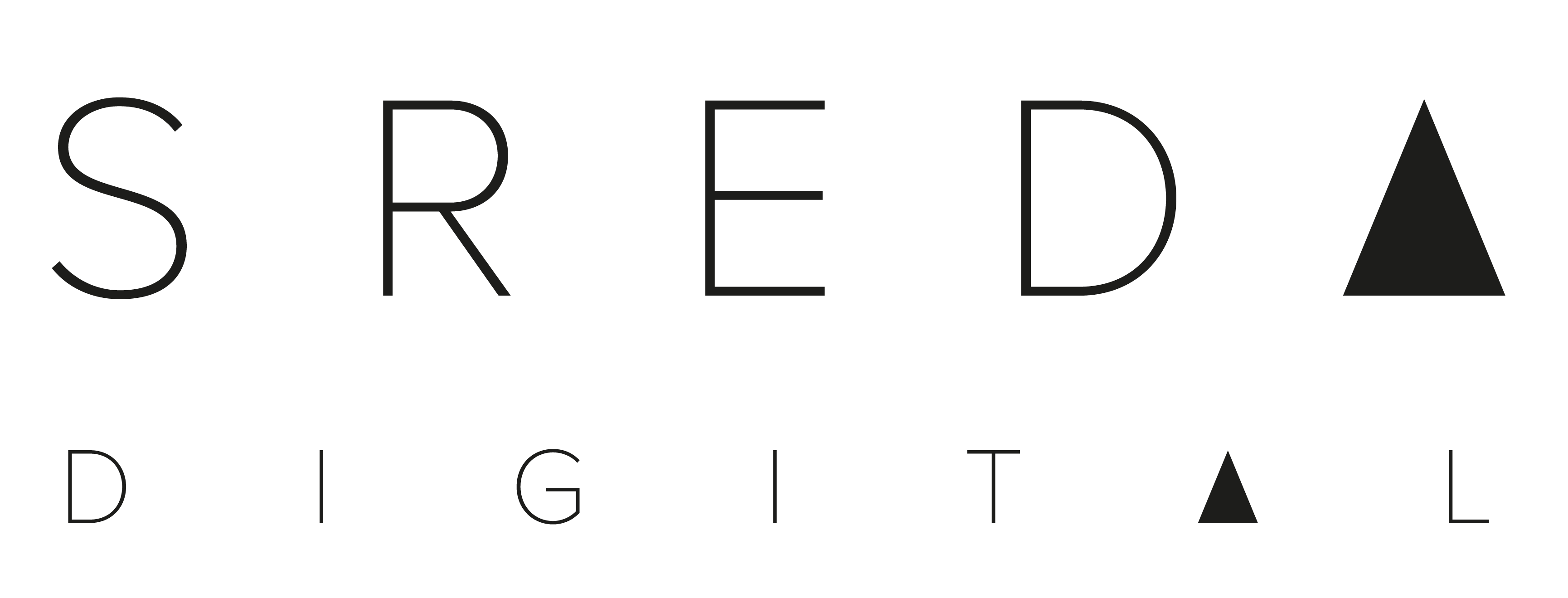 Попытки разделения анкор-листов
~~ site:site.ru (тройное вычитание в спецзапросе)
<< site:site.ru (как альтернатива)Стоит признать, что документированные операторы не позволяют разделить анкор-листы всилу наличия документарных свойств у доноров.
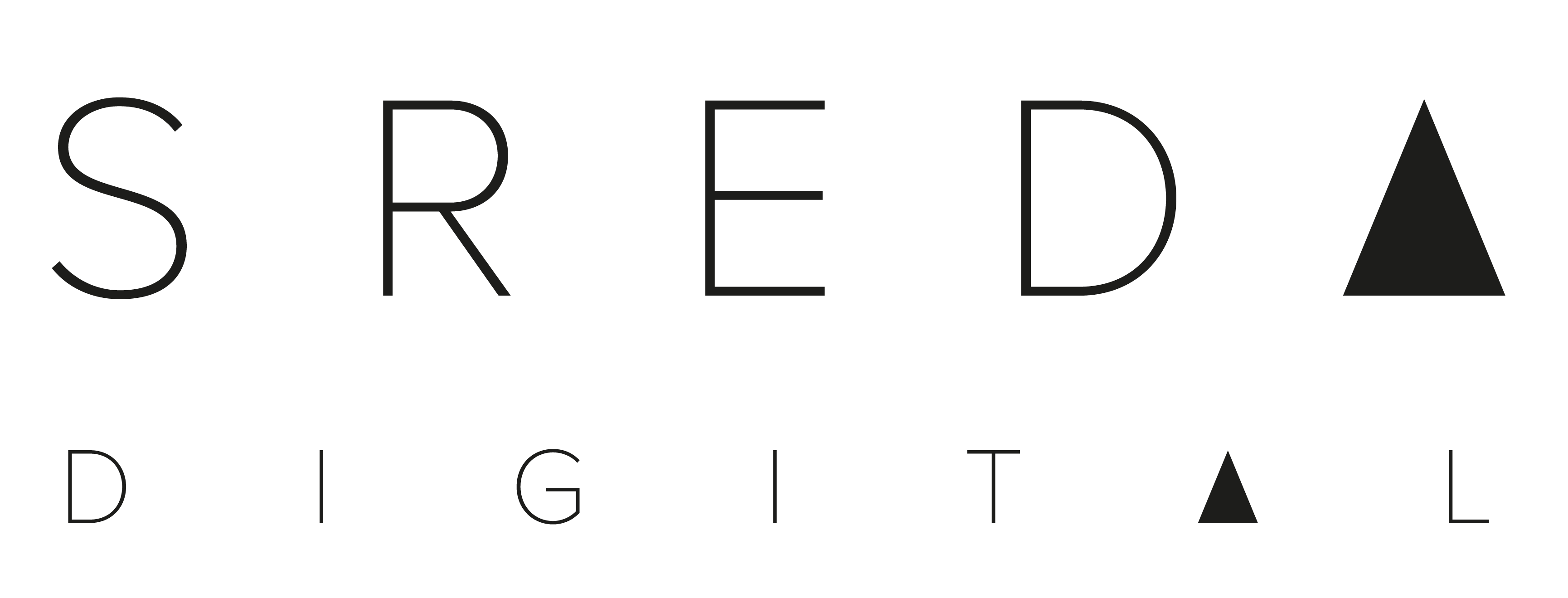 Попытки разделения анкор-листов #2
Выгрузка ссылок из Яндекс.Вебмастер + Ahrefs. Свой php-скрипт сбора анкоров со страниц. Искусственное воспроизведение анкор-листов.Проблемы:- полнота и точность выгрузки- пересечения по анкорам в выгрузке и при парсинге
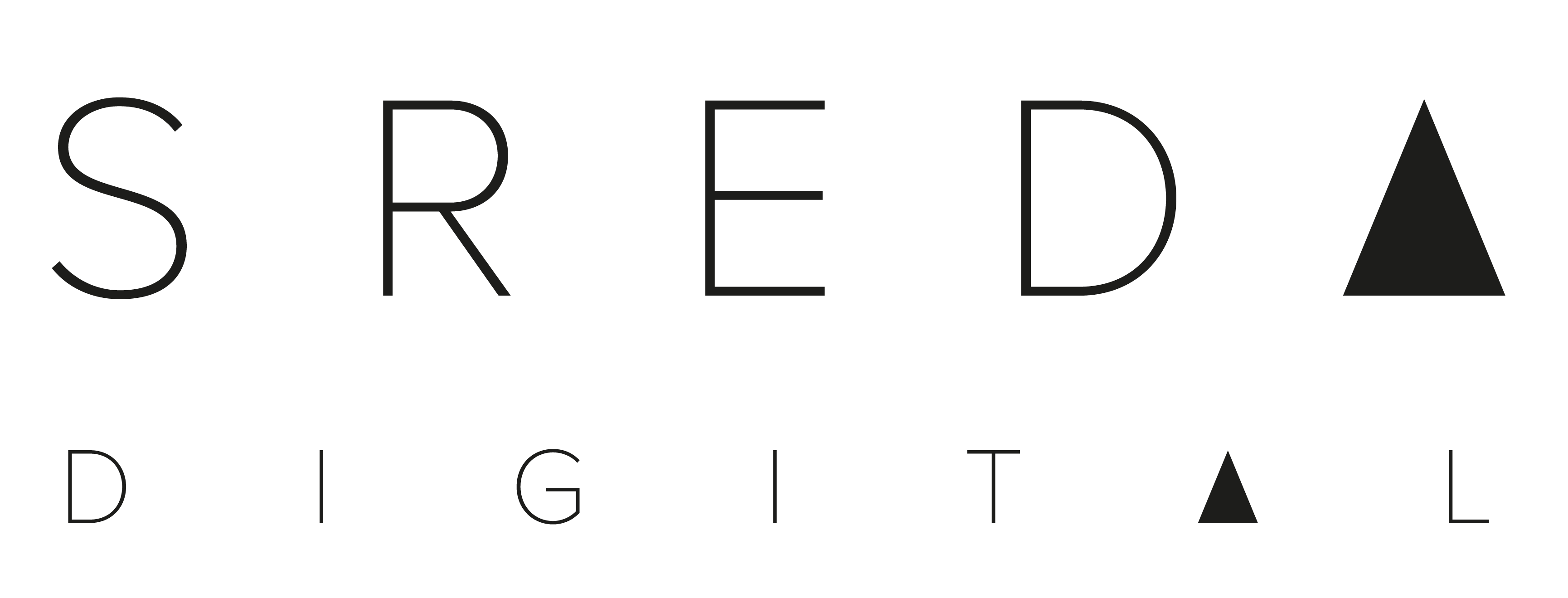 Попытки разделения анкор-листов #3
Собираем результаты выдачи в Excel и вычитаем собранные в Screaming Frog анкоры.
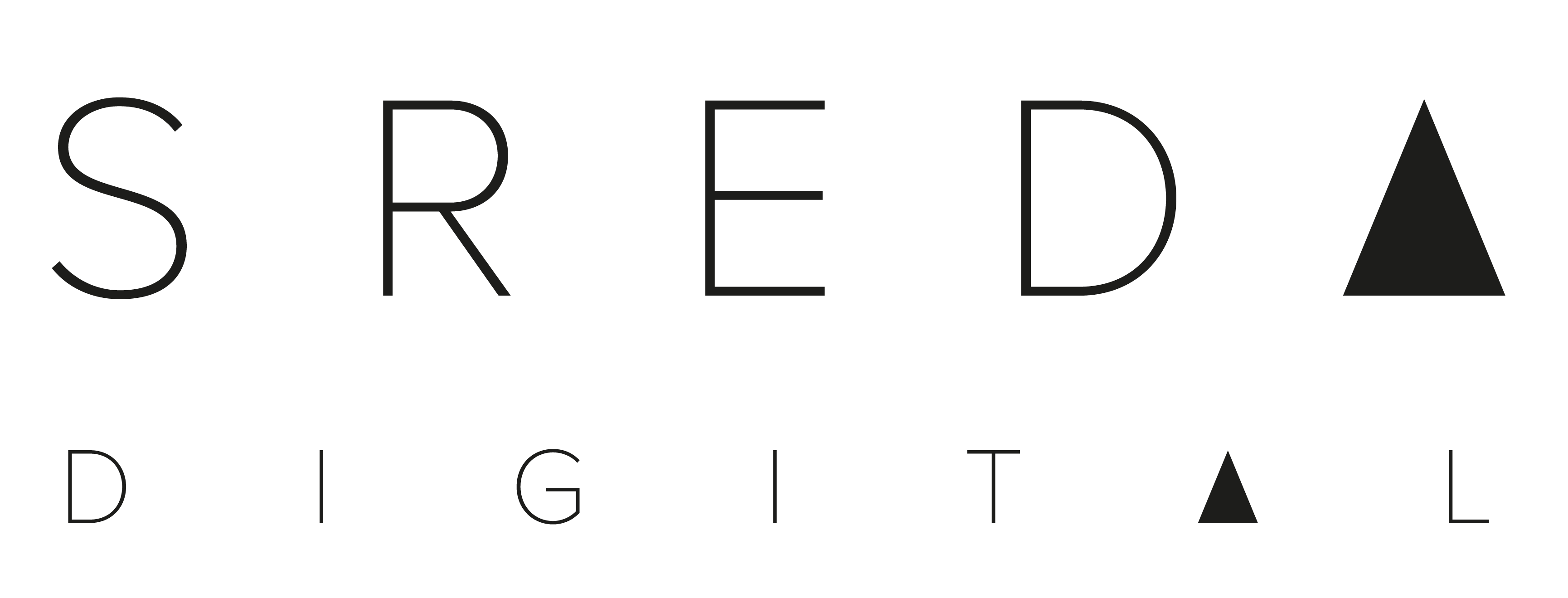 Дубли анкоров
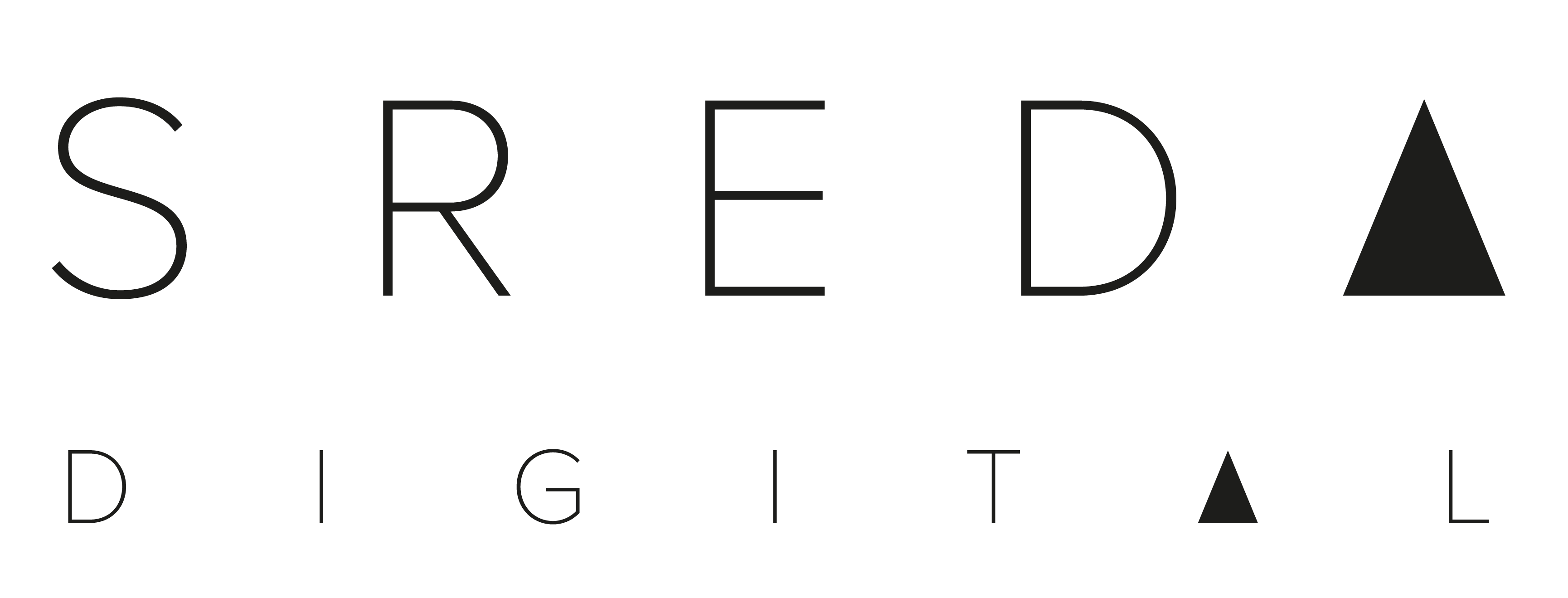 Дубли анкоров (мини-сайт)
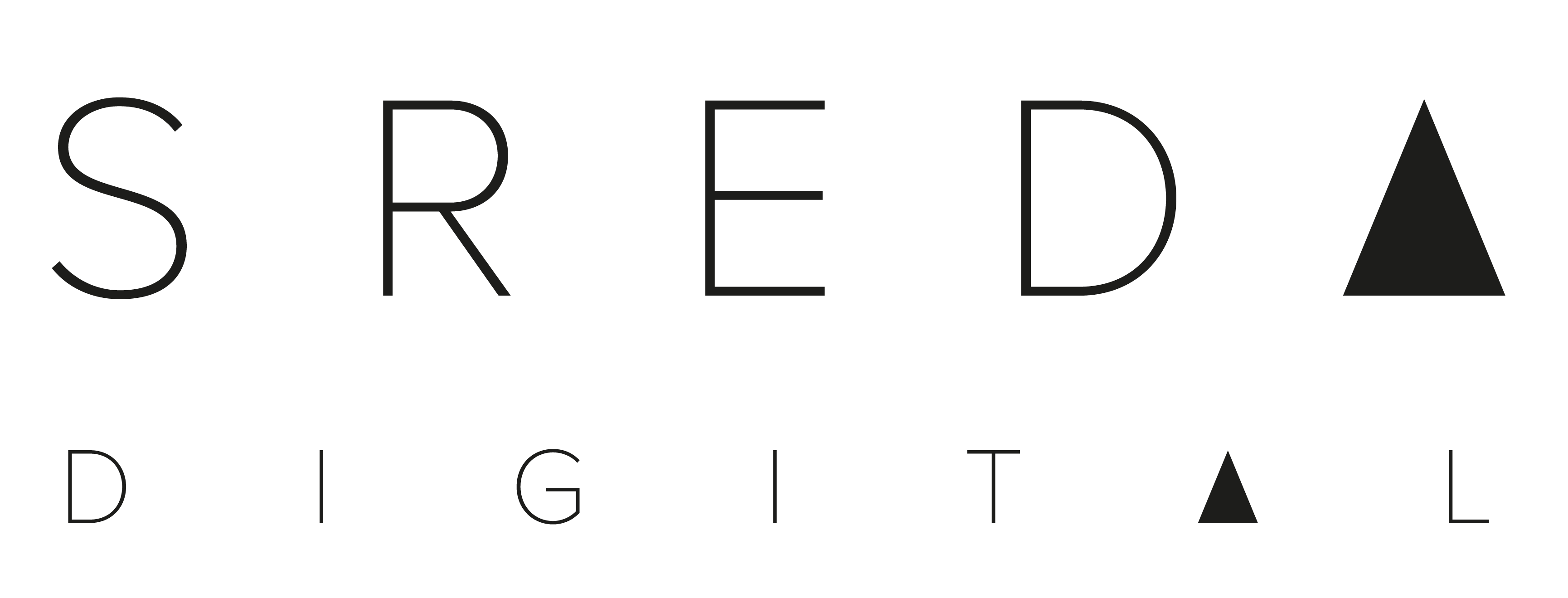 Просто наблюдения
Мы взяли 685 сайтов конкурентов наших клиентов и посчитали процент их нахождения в топ-10 по внутренним и внешним юнкорам
Анкоры парсили Screaming Frog-ом, видимость проверяли SerpStat-ом и Topvisor-ом.Исключали слишком частые функцией СЧЁТЕСЛИ (countif) в Excel
Для «честности» брали только те анкоры, точная частотность которых по Wordstat не ниже 10 ( «!слово1 !слово2» ), игнорируя порядок слов
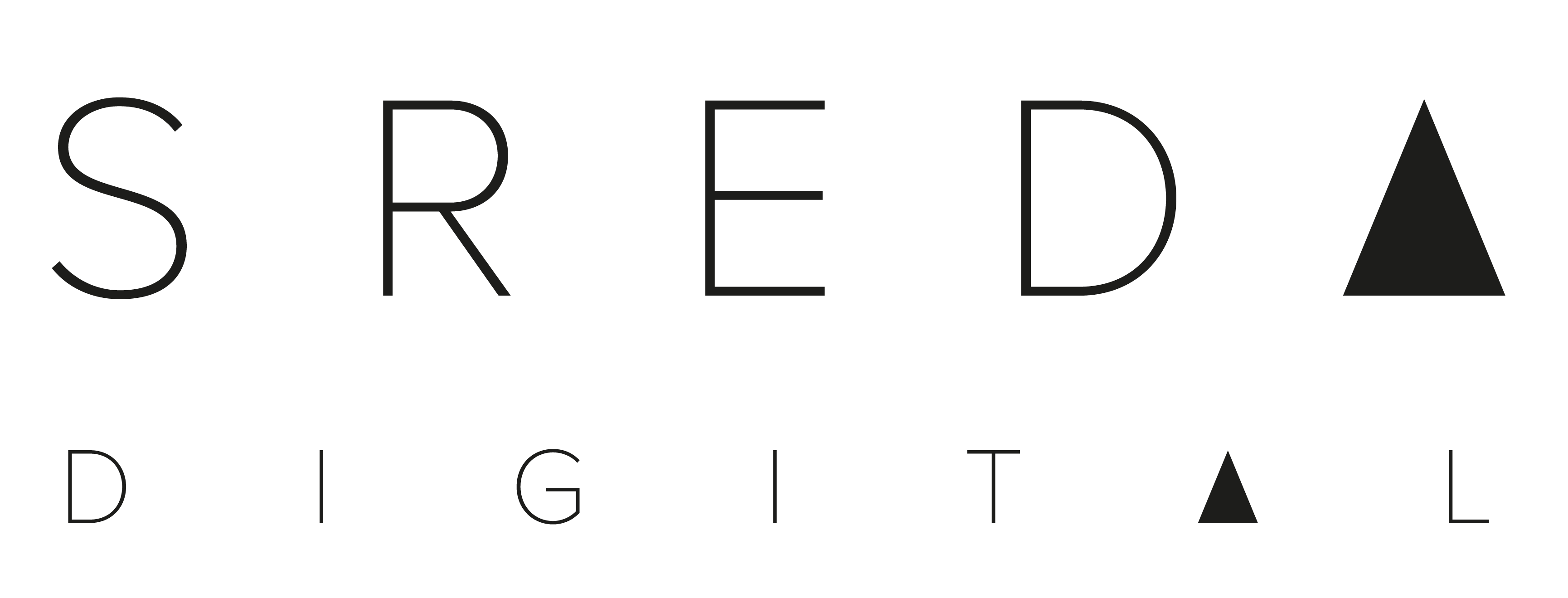 Что там в топе?
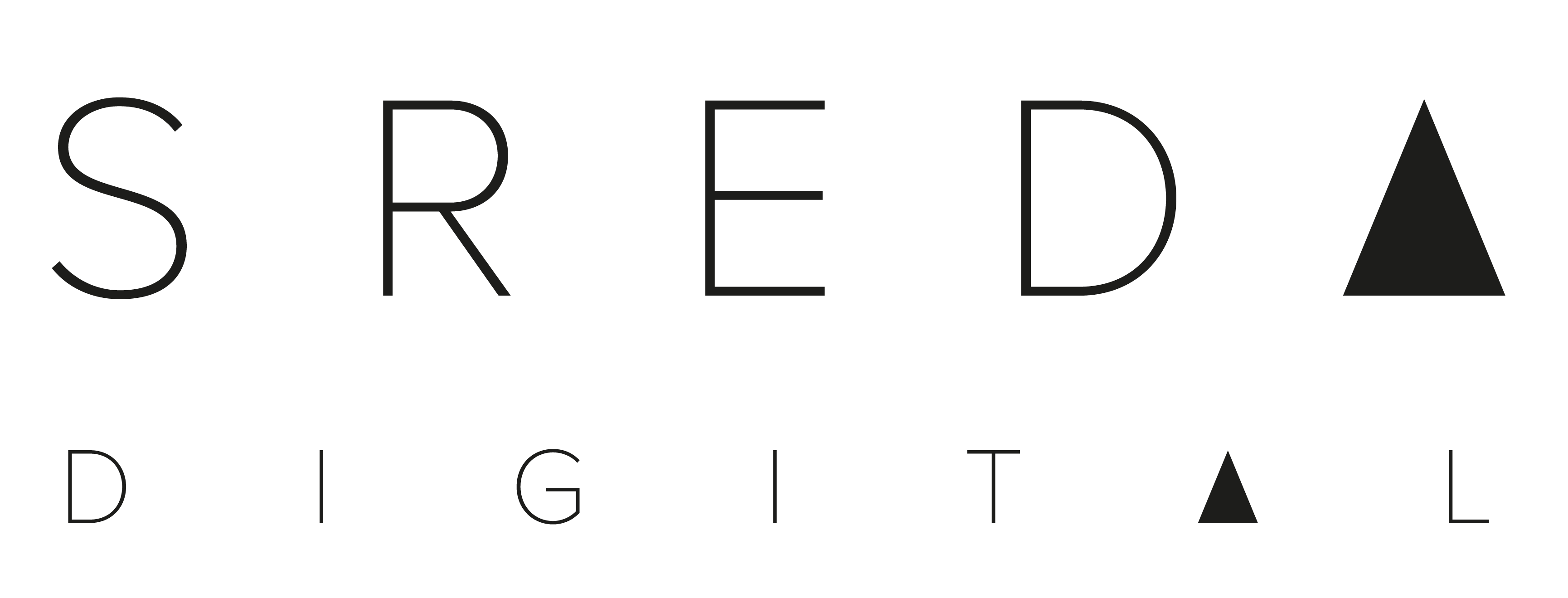 Снимаем позициидавайте просто померяем 685 сайтов в топ-10 по «уникальным» анкорам
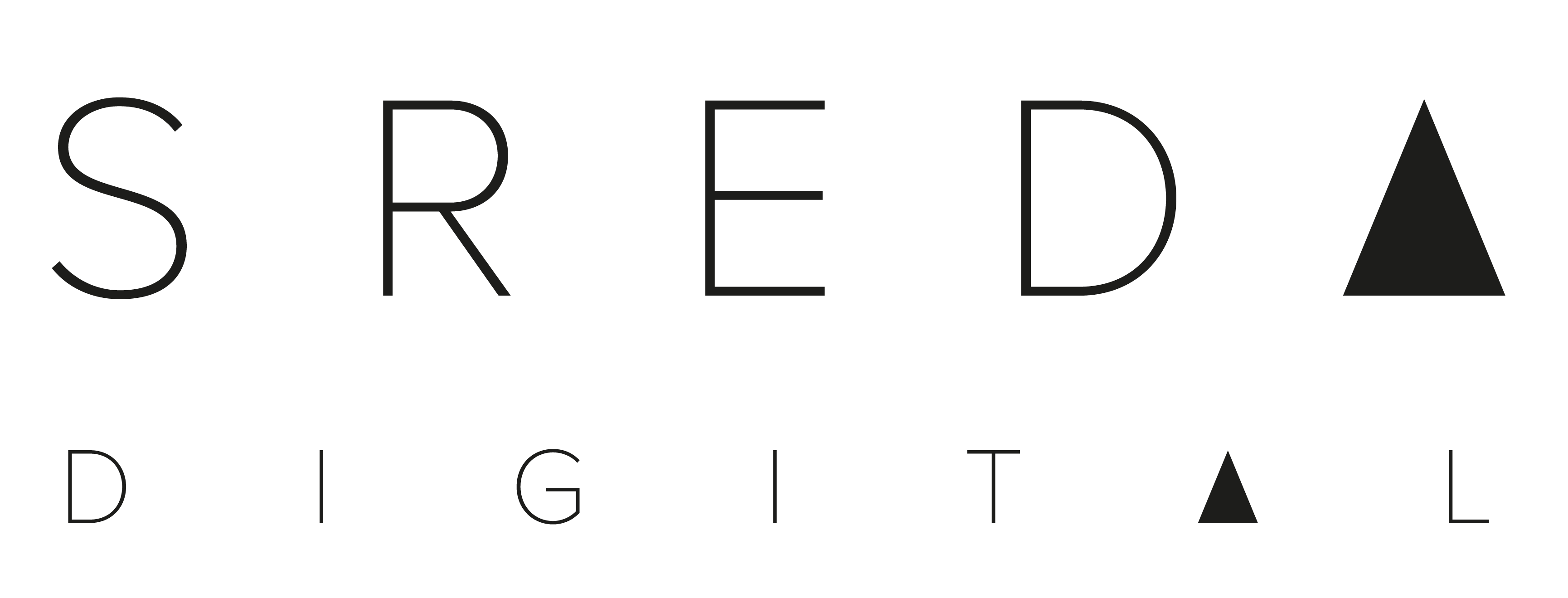 То же самое, но склеивая анкоры как «неявные дубли» (79152 -> 24303)
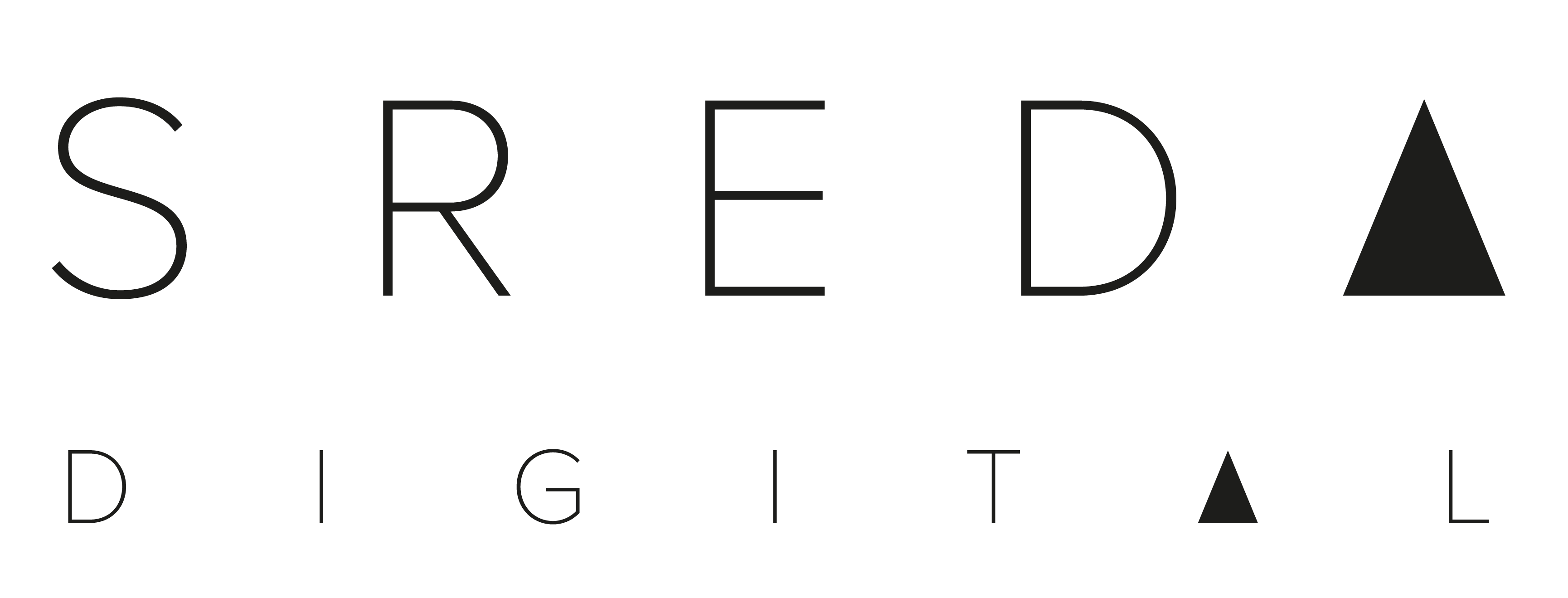 Отлично, работаем дальше…
Как мы отделяли внутренний анкор-лист от внешнего и что из этого вышло
Исследование вхождений ссылок в разные зоны документа
Купить в Sape или наспамить в хлебных крошках?
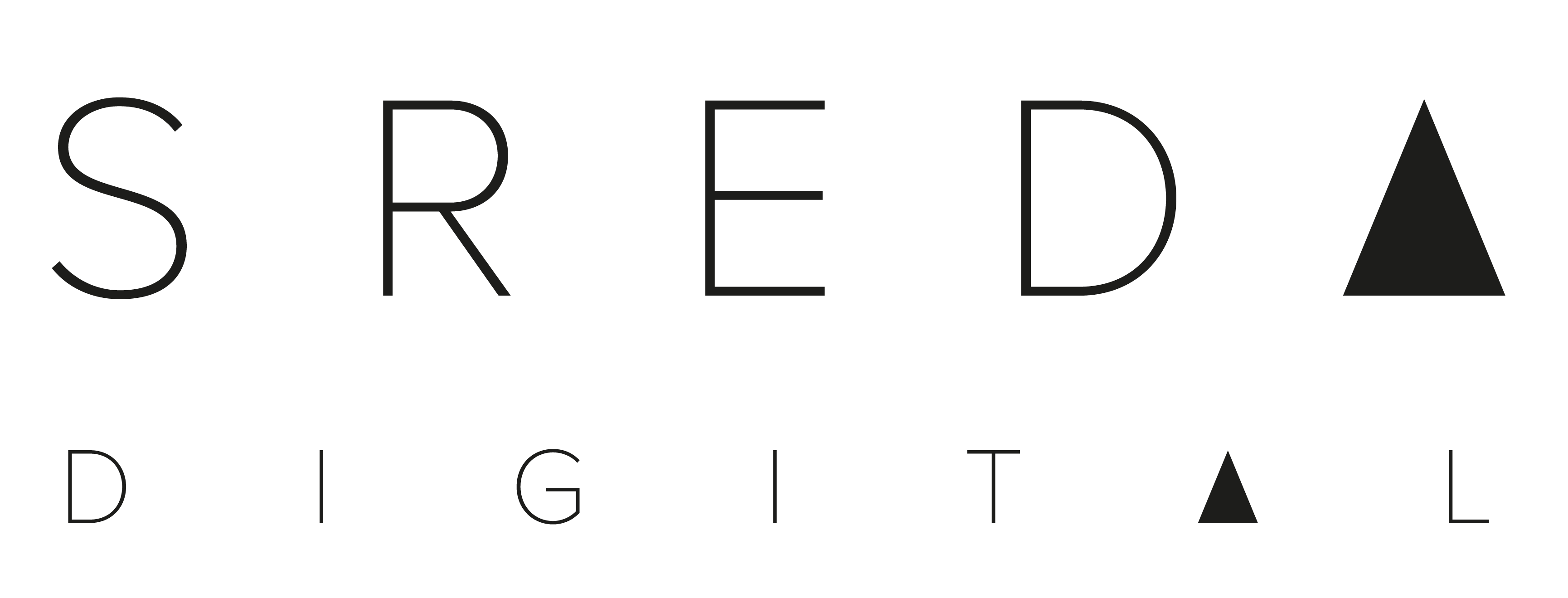 Считаем ссылки из зон документа
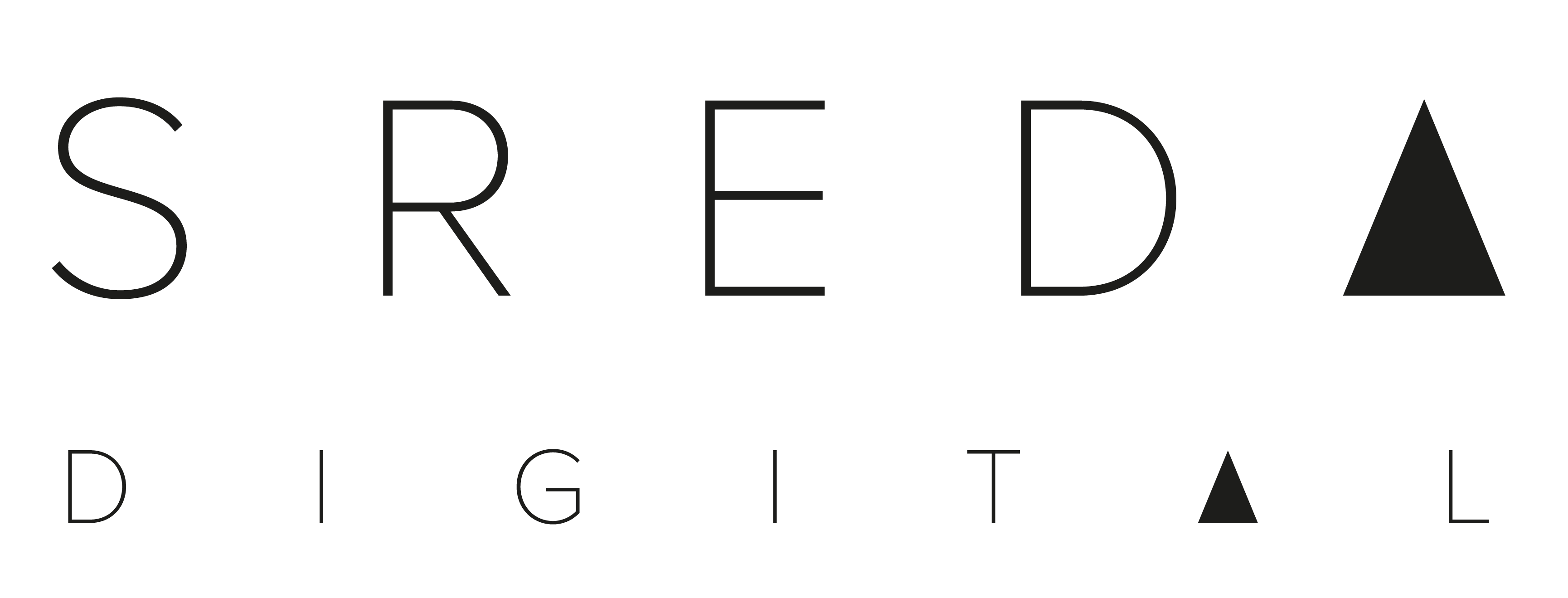 Text-Fragment
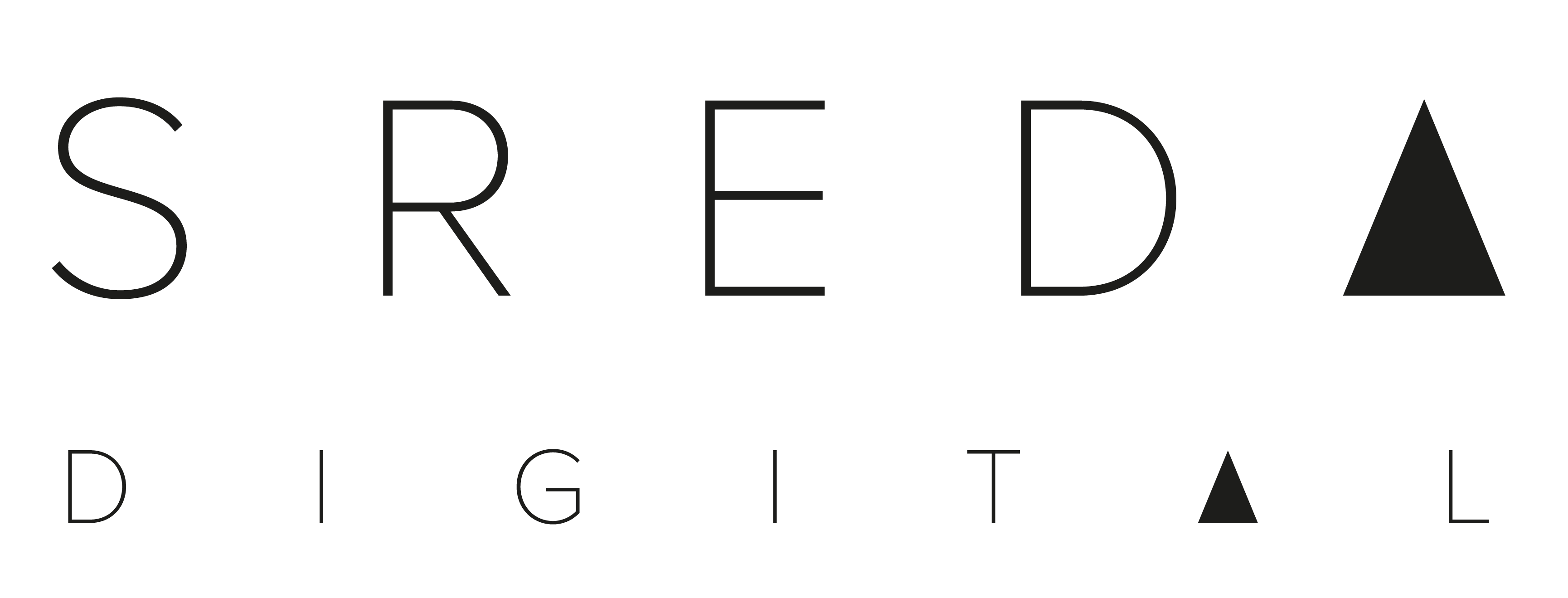 Plain text
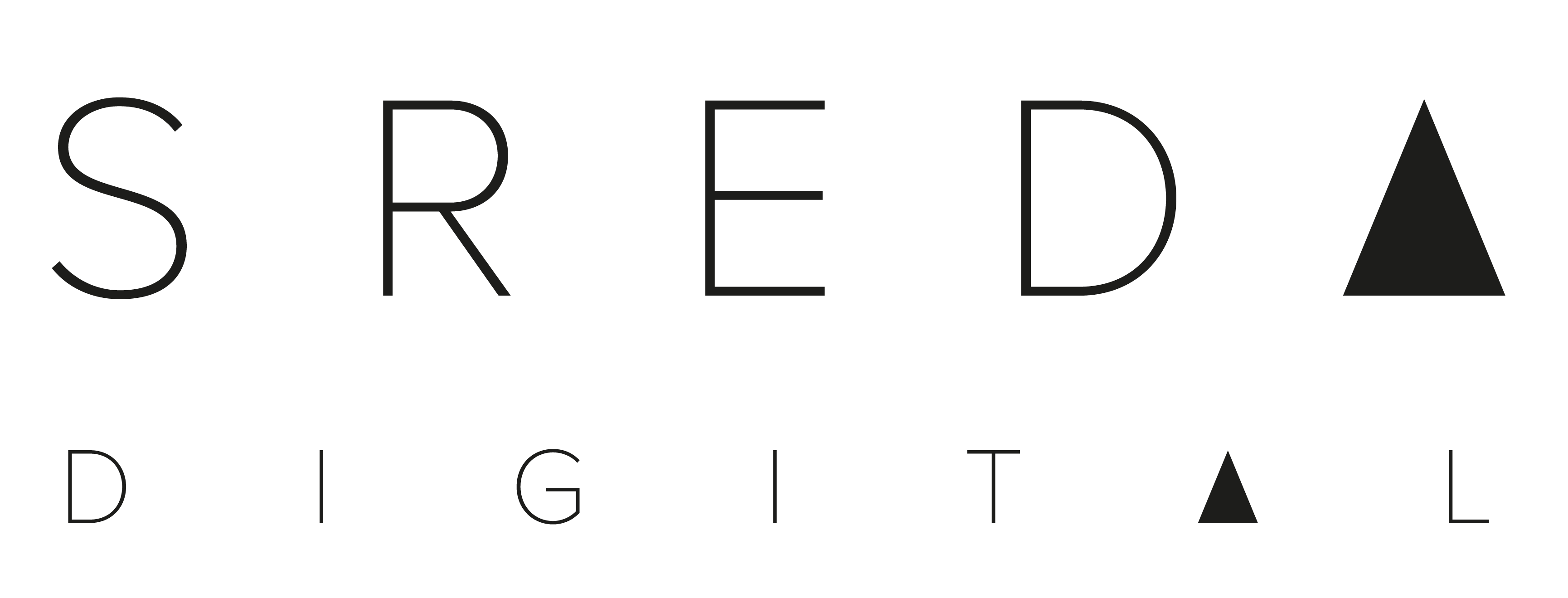 Что меряем
На тех же 685 сайтах - процент запросов-анкоров в топе, ссылки на которые преобладают в разных зонах документа
Видимость страниц-доноров по запросам-анкорам(используем усреднение)
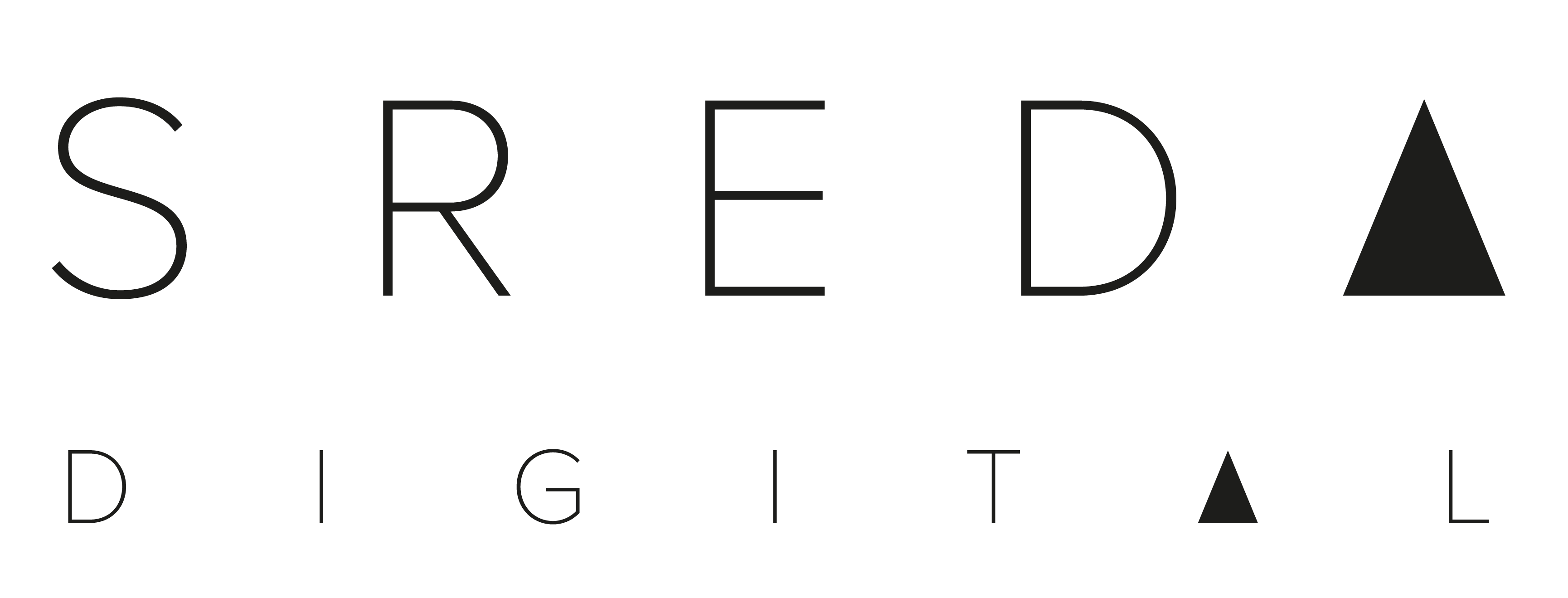 По зонам документа
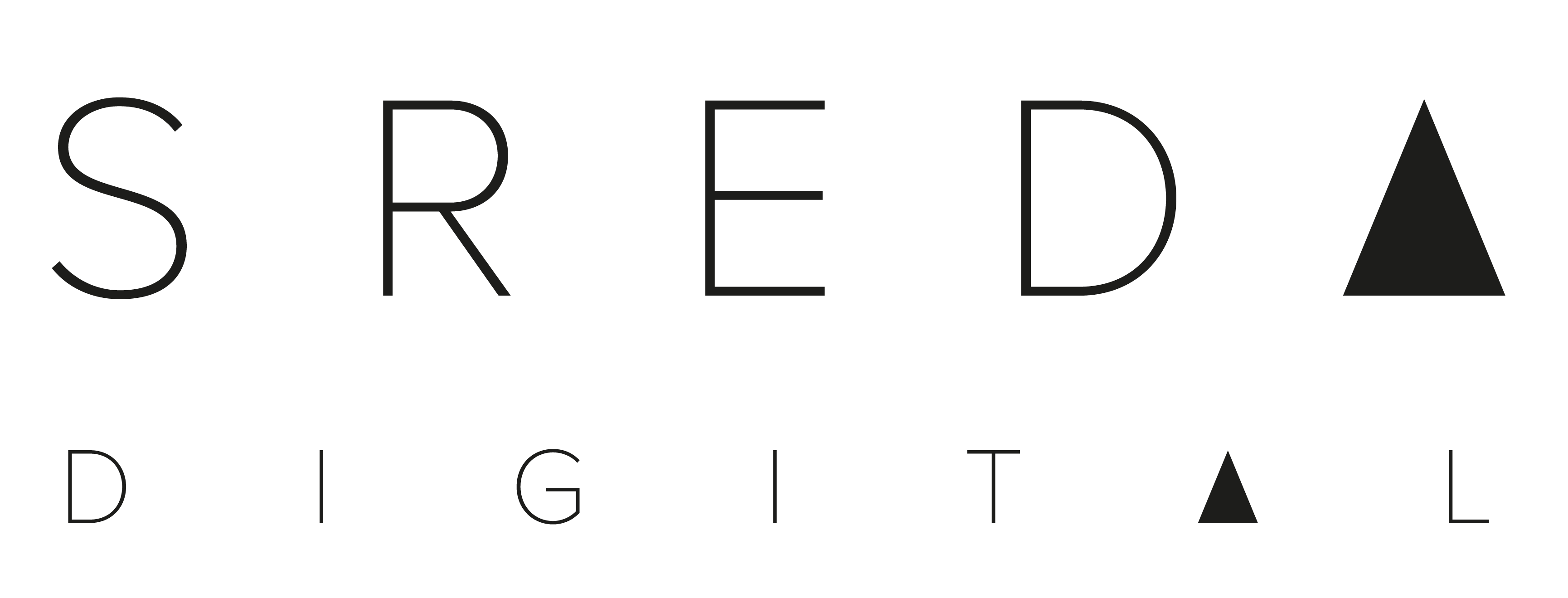 Да?
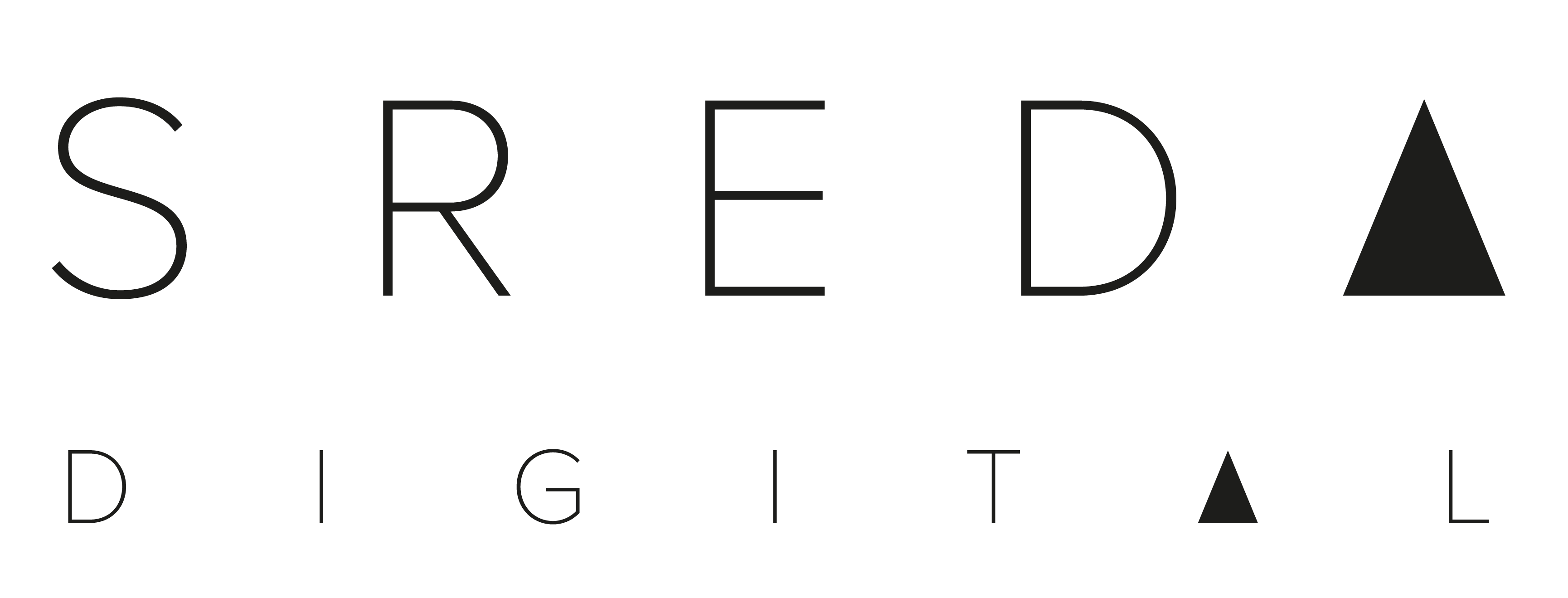 Наблюдения
Меню всё ещё можно прятать в documentWrite();
Покупая контекстную ссылку из первого абзаца - можно улучшить ранжирование донора - скорее чем акцептора.
Хлебные крошки - отличное поле для экспериментов
Пользовательское счастье не перетекает между донором и акцептором
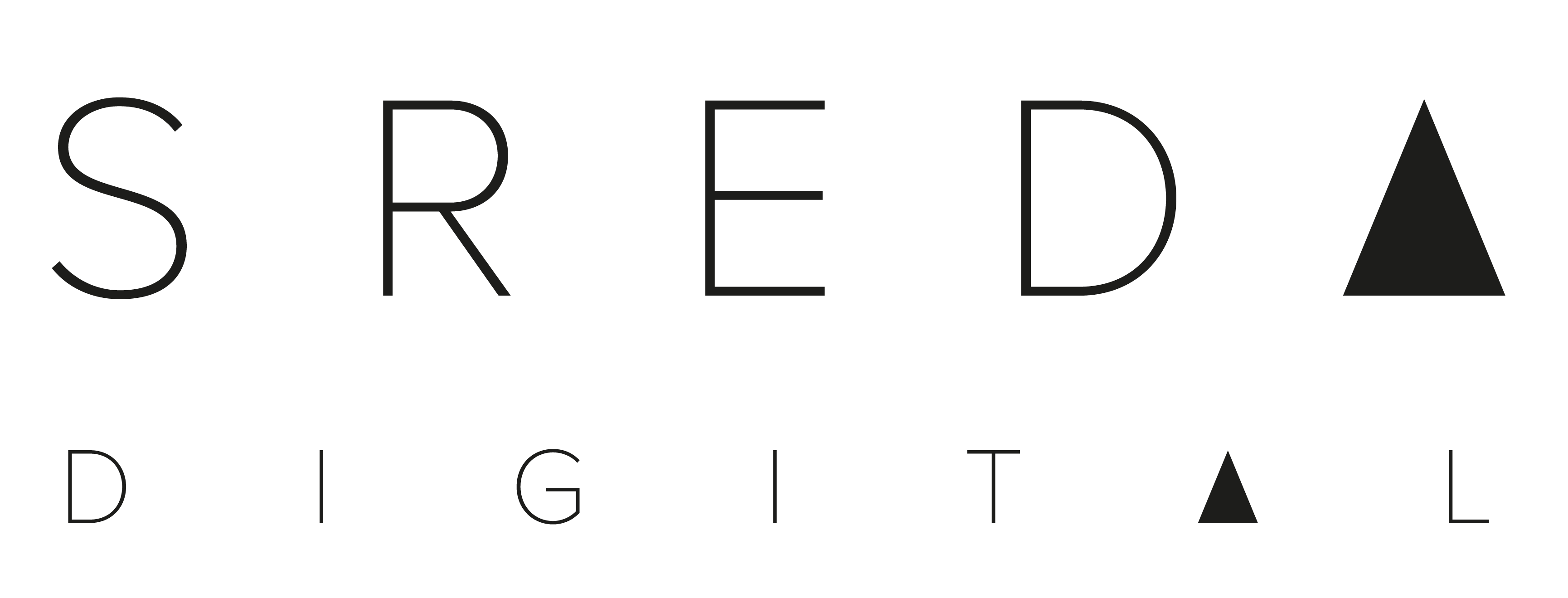 Индексация
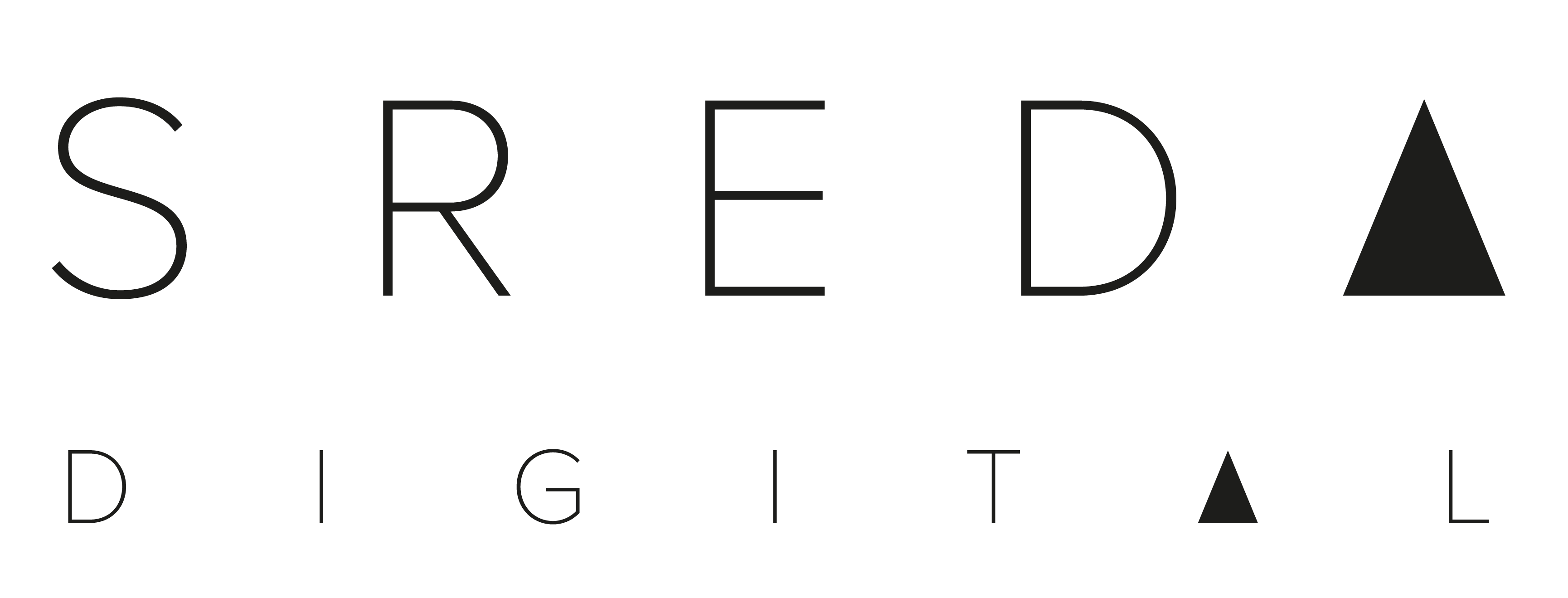 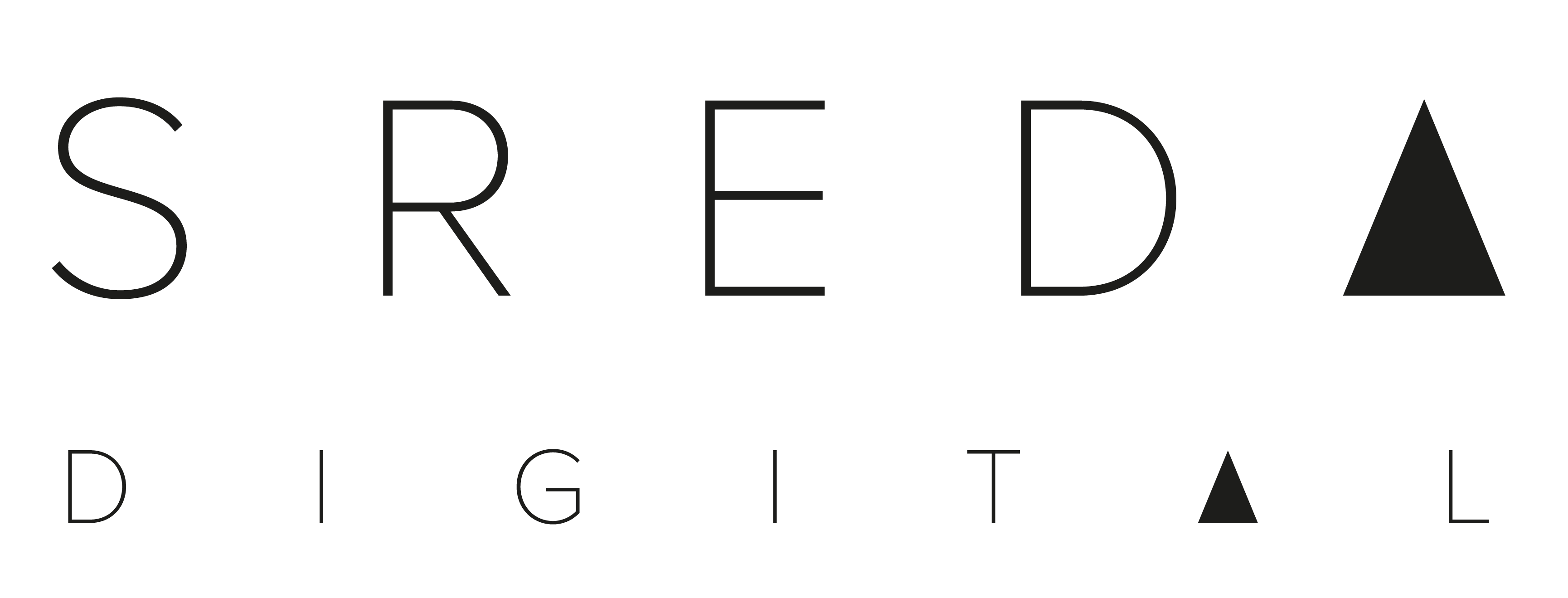 А что там с биржами?
Используя искусственное отделение внешнего анкор-листа от внутреннего, сравним сайты без SEO-ссылок (в широком понимании этого слова) и активно их использующие
В Ahrefs хорошо видно, как весной 2015-го года снималось ВСЁ, а потом потихоньку покупались новые.
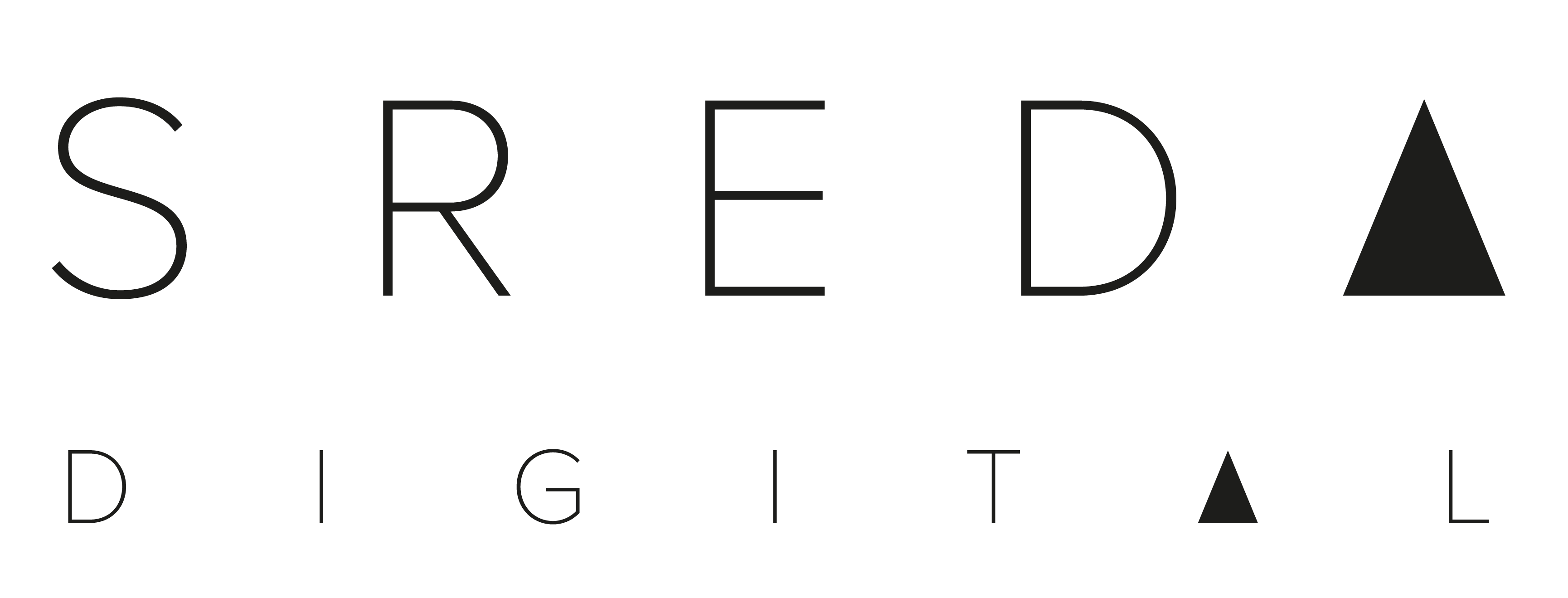 Без ссылок *
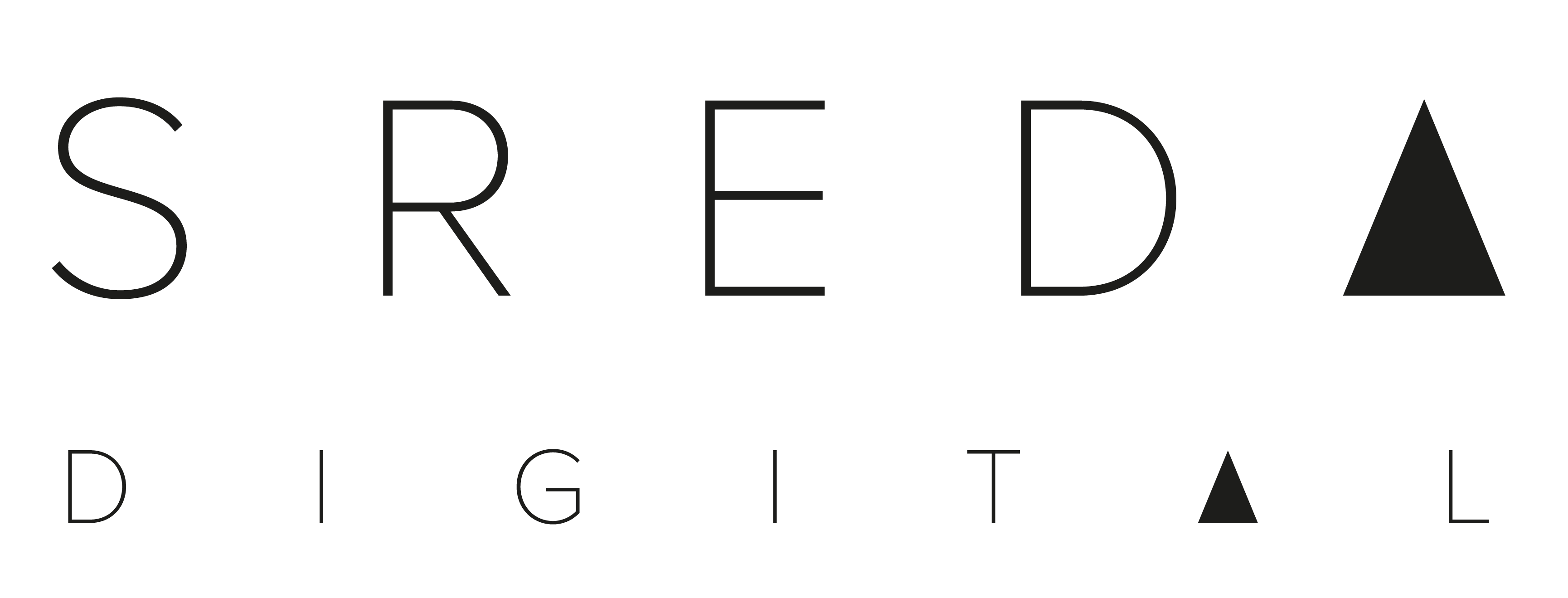 Резюмируем:
Отделить в выдаче внутренний анкор-лист от внешнего - сложно
На большом количестве страниц внутренние ссылки могут быть полезнее биржевых
Уровень вложенности (от главной) плохо коррелирует с индексацией страниц
«Перетекание статического веса» коррелирует с зонами документа, из которых ставятся ссылки.
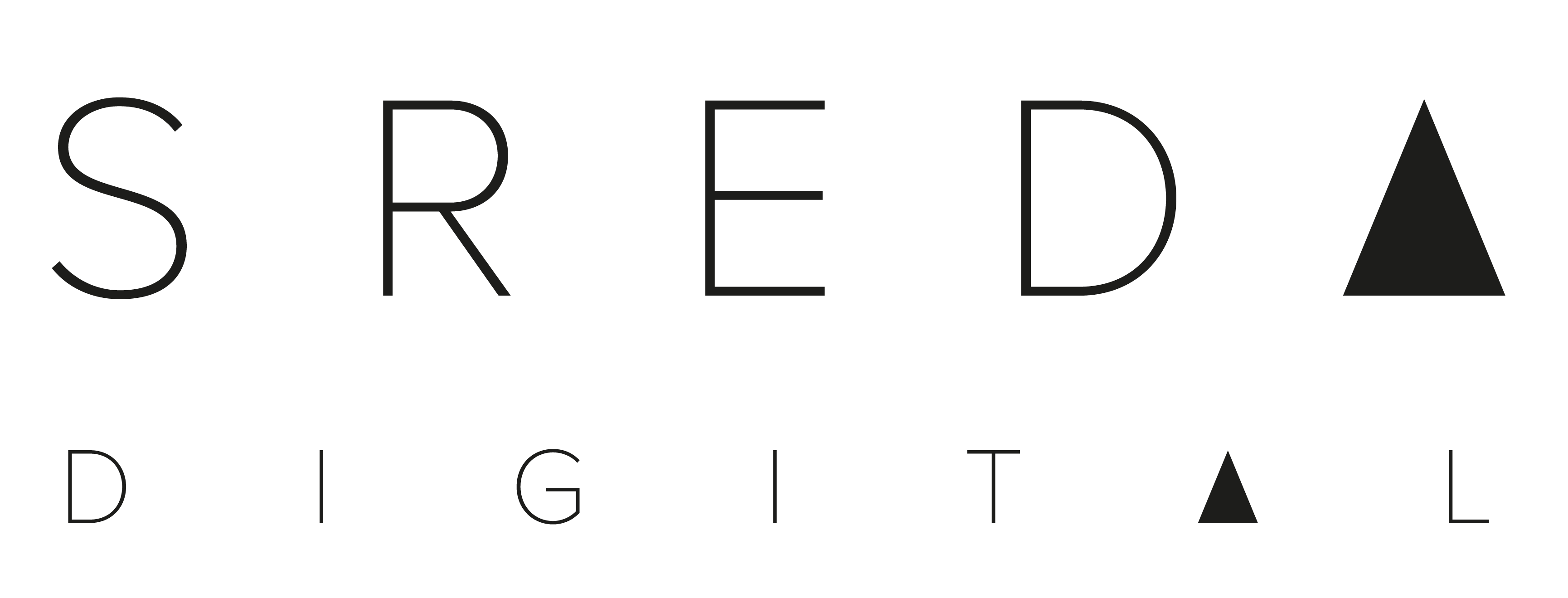 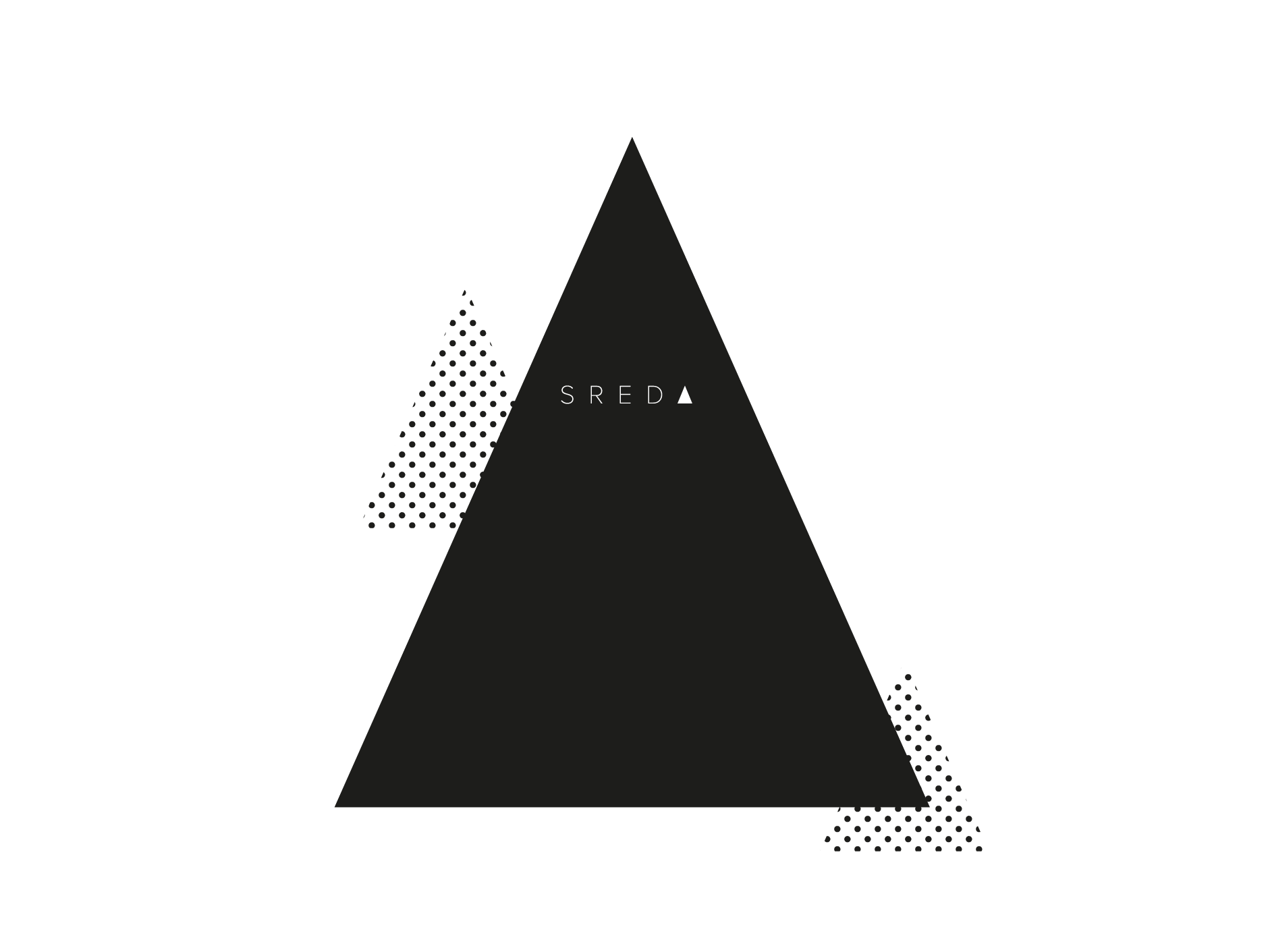 Вопросы?
yk@sreda.digitalskype: sinsimitfb.com/sinsimit (Юрий Хаит)